ΤΑ ΣΥΓΧΡΟΝΑ ΕΠΑΓΓΕΛΜΑΤΑ
Υπεύθυνος καθηγητής: Φουτσιτζής Παναγιώτης
Καπάταγη ΣωτηρίαΜποντούτσης ΙωάννηςΤσομαϊδου Αντωνία Τσοποζίδου Ναταλία
ΤΟ ΕΠΑΓΓΕΛΜΑ ΤΟΥ  ΜΗΧΑΝΟΛΟΓΟΥ ΜΗΧΑΝΙΚΟΥ
Ο μηχανολόγος μηχανικός πραγματοποιεί τη μελέτη, ελέγχει και επιβλέπει την εγκατάσταση και ασφαλή λειτουργία του μηχανολογικού εξοπλισμού σε κτίρια, οικοδομές ή βιομηχανίες.
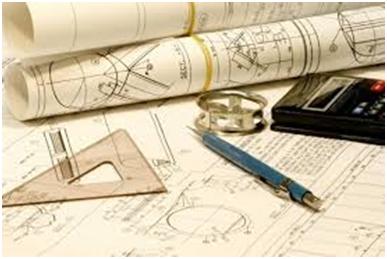 ΠΕΡΙΓΡΑΦΗ
Ειδικότερα, εξετάζει τους χώρους του κτιρίου ή του εργοστασίου όπου θα εγκατασταθούν τα μηχανήματα και συντάσσει πλήρη μελέτη του μηχανολογικού εξοπλισμού. Στη μηχανολογική μελέτη υπολογίζονται οι θέσεις και ο τρόπος τοποθέτησης και σύνδεσης των διαφόρων μηχανημάτων και συσκευών, η ισχύς τους, τα σημεία όπου θα περάσουν οι βοηθητικές εγκαταστάσεις σωληνώσεων και αγωγών.
Ο μηχανολόγος μηχανικός μπορεί να ειδικευτεί στον ενεργειακό τομέα, στις κατασκευές, στη βιομηχανική διοίκηση ή στον τομέα της εφαρμοσμένης μηχανικής. Ακόμη, μπορεί να ειδικευτεί σε ορισμένους τύπους μηχανών, όπως εργαλειομηχανές, τουρμπίνες, μηχανές εσωτερικής καύσης.
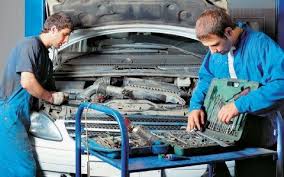 Προϋποθέσεις άσκησης
Ο μηχανολόγος μηχανικός παίρνει άδεια άσκησης επαγγέλματος από το Τεχνικό Επιμελητήριο Ελλάδας. Μπορεί να αποκτήσει το πτυχίο του μελετητή και το πτυχίο του εργολήπτη τέσσερα και τρία χρόνια αντίστοιχα μετά την απόκτηση της άδειας άσκησης επαγγέλματος, αφού υποβάλλει τα αναγκαία δικαιολογητικά στη Γενική Γραμματεία Δημοσίων Έργων.
Εκπαίδευση
Ο μηχανολόγος μηχανικός μπορεί να σπουδάσει στο Τμήμα Μηχανολόγων Μηχανικών των Πολυτεχνικών Σχολών. Σπουδές στον ίδιο τομέα σε επίπεδο Υπομηχανικού, προσφέρονται και από τα αντίστοιχα Τμήματα των Τ.Ε.Ι. και της ΑΣΕΤΕΜ-ΣΕΛΕΤΕ.
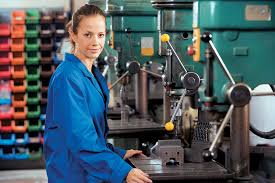 Σπουδαιότητα
Το επάγγελμα απαιτεί οργανωτικές ικανότητες, μεθοδικότητα, ιδιαίτερη υπευθυνότητα για την εκτέλεση των μελετών που εκπονεί και υπογράφει ο μηχανολόγος μηχανικός. Ακόμα, σημαντικά προσόντα για το επάγγελμα είναι η ευχέρεια στο τεχνικό σχέδιο, στους υπολογισμούς και στις μετρήσεις, καθώς και η καλή αντίληψη του χώρου. Ο δυναμισμός, η συνέπεια και η πρακτική σκέψη είναι επίσης θετικά προσόντα για την άσκηση του επαγγέλματος, όπως επίσης χρειάζονται διοικητικές ικανότητες, ικανότητες συνεργασίας και επικοινωνίας και ομαδικό πνεύμα, εφόσον ο μηχανολόγος μηχανικός συχνά αποτελεί μέλος μιας ομάδας εργασίας.
Μέλλον
Σήμερα οι μηχανολόγοι μηχανικοί αντιμετωπίζουν κάποια προβλήματα ανεργίας και συχνά, ετεροαπασχολούνται. Ο εκσυγχρονισμός και η επέκταση της βιομηχανικής δραστηριότητας στη χώρα μας, εκτιμάται ότι θα δημιουργήσουν νέες θέσεις εργασίας και καλύτερες προοπτικές.  
Επαγγελματικές οργανώσεις 
Ο μηχανολόγος μηχανικός εγγράφεται στο Πανελλήνιο Σύλλογο Μηχανολόγων Ηλεκτρολόγων Μηχανικών.
Περιβάλλον ενασχόλησης:
Ο μηχανολόγος μηχανικός μπορεί να εργαστεί ως μισθωτός στο υπουργείο Βιομηχανίας, σε οργανισμούς ή δημοτικές επιχειρήσεις, σε ιδιωτικές επιχειρήσεις, βιοτεχνίες, βιομηχανίες, σε τεχνικές εταιρίες και σε εταιρίες που ασχολούνται με την εμπορία μηχανολογικού εξοπλισμού. Ως ελεύθερος επαγγελματίας μπορεί να ασχοληθεί με τη μελέτη και κατασκευή μηχανολογικών εγκαταστάσεων σε κτίρια ή σε άλλα μεγάλα τεχνικά έργα. Μπορεί ακόμα να διδάξει ως καθηγητής σε τεχνικές σχολές και λύκεια, αποφοιτώντας από την ΑΣΕΤΕΜ ΣΕΛΕΤΕ, ή αποκτώντας το πτυχίο της Παιδαγωγικής Τεχνικής Σχολής της ΣΕΛΕΤΕ.
Επαγγελματικές συνθήκες:
Οι συνθήκες εργασίας του μηχανολόγου μηχανικού ποικίλουν ανάλογα με τη φύση της εργασίας του. Όταν συντάσσει τις μελέτες του, εργάζεται σε κλειστό χώρο σε συνθήκες γραφείου, ατομικά ή σε συνεργασία με άλλους τεχνικούς. Συνήθως, όμως, εργάζεται στους χώρους όπου γίνονται οι εγκαταστάσεις. Στους βιομηχανικούς χώρους οι συνθήκες εργασίας είναι πολλές φορές ανθυγιεινές λόγω του θορύβου, της σκόνης και του τεχνητού φωτισμoύ. Η συντήρηση και ο έλεγχος της λειτουργίας των διαφόρων εγκαταστάσεων μπορεί να τον εκθέσουν σε κινδύνους τραυματισμού.Η εργασία του είναι πνευματικής φύσεως, αλλά απαιτεί και ορισμένες χειρωνακτικές δεξιότητες. Μέσα στα πλαίσια της εργασίας είναι και η συχνή μετάβασή του σε βιομηχανικούς χώρους και η συνεργασία με το υπόλοιπο τεχνικό προσωπικό.
Γενικά σχόλια:
Ο μηχανολόγος μηχανικός ως υπεύθυνος για το έργο το οποίο μελετά και υπογράφει, οφείλει να το επιβλέπει ως την τελική του παράδοση.Στα προσόντα του μηχανολόγου μηχανικού περιλαμβάνονται η ικανότητα της αξιόπιστης οργάνωσης, διεύθυνσης και επίβλεψης της εφαρμογής των μελετών που αναλαμβάνει, καθώς και η ικανότητα αποτελεσματικής συνεργασίας με τους πελάτες, τους άλλους μηχανικούς και εργαζόμενους στο τεχνικό έργο.
ΤΟ ΕΠΑΓΓΕΛΜΑ ΤΟΥ ΔΙΚΗΓΟΡΟΥ
Ο δικηγόρος είναι το πρόσωπο που αναλαμβάνει την εκπροσώπηση και υπεράσπιση των διαδίκων, δηλαδή των προσώπων που καταφεύγουν στη δικαιοσύνη για την επίλυση διαφορών ή την απονομή δικαιοσύνης σε αξιόποινες πράξεις που έχουν υποστεί ή διαπράξει.
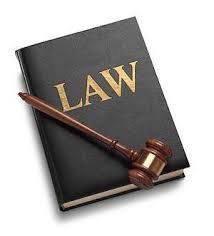 Προϋποθέσεις άσκησης:
Για να δικηγορήσει, χρειάζεται να έχει άδεια ασκήσεως επαγγέλματος, η οποία του χορηγείται από το Δικηγορικό Σύλλογο της πόλης όπου επιθυμεί να εργαστεί, μετά από εξετάσεις. Προϋπόθεση για τη συμμετοχή του στις εξετάσεις αυτές είναι να έχει συμπληρώσει 18 μήνες πρακτικής άσκησης κοντά σε κάποιον έμπειρο συνάδελφό του.
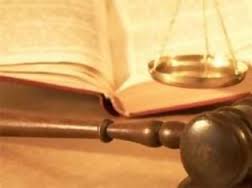 Περιγραφή:
Τι κάνει ο δικηγόρος:
μελετά και διεκπεραιώνει τις υποθέσεις που έχει αναλάβει.
συλλέγει όλες τις πληροφορίες που αφορούν την υπόθεση
εκθέτει τα γεγονότα με τρόπο τέτοιο ώστε να στηρίζεται όσο το δυνατόν καλύτερα η θέση του πελάτη του
παίρνει καταθέσεις από τον πελάτη του και τους μάρτυρες
παρουσιάζει στον πελάτη του το νομικό πλαίσιο και τις εναλλακτικές επιλογές
προετοιμάζεται για να παρουσιάσει στο δικαστήριο την υπόθεση που έχει αναλάβει
συντάσσει νομικά έγγραφα όπως διαθήκες, μισθώσεις, υποθήκες και άλλα
επικυρώνει τις διαθήκες και αντιπροσωπεύει ή συμβουλεύει τους εκτελεστές της
εξηγεί τους νόμους, τους κανονισμούς και τις δικαστικές αποφάσεις
αναλαμβάνει την παροχή νομικών συμβουλών
εκπροσωπεί τους πελάτες του ενώπιον αρχών ή οπουδήποτε αλλού εξουσιοδοτηθεί
Εκπαίδευση:

 Ο δικηγόρος σπουδάζει στις Νομικές Σχολές των Πανεπιστημίων. Υπάρχει και δυνατότητα μεταπτυχιακών σπουδών, ανάλογα με τον τομέα στον οποίον θέλει να εμβαθύνει.
Μέλλον:
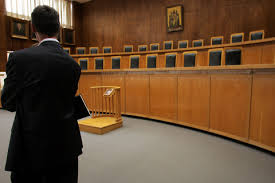 Το επάγγελμα αυτό έχει υψηλό κοινωνικό γόητρο και είναι δημοφιλές, με αποτέλεσμα να υπάρχει πληθώρα ατόμων που επιθυμούν να το ασκήσουν.
Σπουδαιότητα:
Τι πρέπει να διαθέτει ο δικηγόρος:
 σωματική και ψυχική αντοχή
συνέπεια
αποφασιστικότητα
 μεθοδικότητα
 υπομονή
 κοινωνική επιδεξιότητα και διπλωματικότητα
λεκτικό πλούτο και να είναι ετοιμόλογος
αυτοσυγκέντρωση και αυτοκυριαρχία
συγκράτηση πληροφοριών
συνδυαστική ικανότητα πληροφοριών και                                                                           καταστάσεων
ήθος και εντιμότητα
αμεροληψία και σεβασμός της προσωπικότητας του άλλου 
συνεχής προσπάθεια στην ορθή απονομή της δικαιοσύνης
χρειάζεται να μελετά συνεχώς τους νόμους και να ενημερώνεται
εφευρετικότητα και ιδιαίτερος τρόπος προσέγγισης των διαφόρων υποθέσεων 
δυνατότητα παράθεσης και προβολής των νομικών του απόψεων με σωστή επιχειρηματολογία.
Περιβάλλον ενασχόλησης:
Το επάγγελμα προσφέρει αρκετές διεξόδους απασχόλησης σε πολλούς τομείς. Ο δικηγόρος μπορεί: 
να ειδικευτεί σε έναν από τους πολλούς κλάδους δικαίου (αστικό, εμπορικό, εργατικό, ποινικό, φορολογικό, τραπεζιτικό, κλπ.)
να εργαστεί ως νομικός σύμβουλος 
να ανοίξει ιδιωτικό γραφείο ως ελεύθερος επαγγελματίας 
να εισαχθεί στο δικαστικό κλάδο μετά από την εισαγωγή του στη Σχολή Δικαστών.
Επαγγελματικές οργανώσεις:
Φορείς που εκπροσωπούν το επάγγελμα στην Ελλάδα είναι οι Δικηγορικοί Σύλλογοι σε κάθε Νομό.
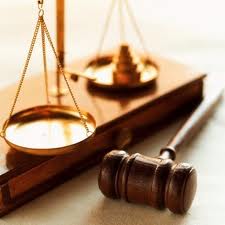 ΤΟ ΕΠΑΓΓΕΛΜΑ ΤΟΥ ΠΡΟΓΡΑΜΜΑΤΙΣΤΗ Η/Υ
Ορισμός:
Ο προγραμματιστής H/Y σχεδιάζει προγράμματα ηλεκτρονικού υπολογιστή. Μετατρέπει τη λύση του αναλυτή σε λεπτομερή λογικά διαγράμματα & κωδικοποιεί τα προγράμματα στην επιλεγμένη γλώσσα προγραμματισμού, έτσι ώστε να είναι αναγνωρίσιμα απο τον Η/Υ.
Περιγραφή επαγγέλματος:
Ο προγραμματιστής αναπτύσσει προγράμματα για τους ηλεκτρονικούς υπολογιστές  περιλαμβάνουν: 
ανάλυση των συγκεκριμένων θεμάτων 
συζητήσεις με τους τελικούς χρήστες για τα χαρακτηριστικά του προγράμματος,
επίλυση προβλημάτων, πιθανώς και αλλαγές στα αρχικά σχέδια
περιγραφή στοιχείων με τα οποία θα δουλεύει το πρόγραμμα και ο αλγόριθμος τους 
δημιουργία των προγραμμάτων σε συγκεκριμένη γλώσσα προγραμματισμού
 δοκιμή της λειτουργίας του προγράμματος 
χρήση δοκιμαστικών προγραμμάτων για την εύρεση και αφαίρεση των λαθών στο καινούργιο πρόγραμμα
εκπαίδευση των τελικών χρηστών του προγράμματος
διορθώσεις του ήδη λειτουργικού προγράμματος 
ενημέρωση και αναβάθμιση των προγραμμάτων
 παρουσίαση καινούργιων προγραμμάτων σε πιθανούς πελάτες
Ο προγραμματιστής κατέχει κομβική θέση μέσα στην επιχείρηση, καθώς:
 παρακολουθεί, αναπτύσσει, βελτιώνει και ρυθμίζει κάθε εφαρμογή στην οποία εμπλέκονται υπολογιστές
λαμβάνει πληροφορίες για ένα πρόβλημα, το αναλύει, σχηματίζει το λογικό διάγραμμα και κατασκευάζει το ανάλογο πρόγραμμα Η/Υ
προσαρμόζει τις δυνατότητες των ηλεκτρονικών υπολογιστών στις ανάγκες του χρήστη
ασχολείται με τη μελέτη και εφαρμογή νέων συστημάτων, ή με τη βελτίωση και προώθηση γνωστών εφαρμογών
ελέγχει τα προγράμματα 
συντάσσει ένα "φάκελο προγράμματος" που περιλαμβάνει όλα τα αναλυτικά στοιχεία για την ανάπτυξη του προγράμματος και γραπτές οδηγίες για το χειριστή του Η/Υ
Ιδιαίτερα προσωπικά χαρακτηριστικά και Ικανότητες:
Ο προγραμματιστής πρέπει να διαθέτει:
ευστροφία
ικανότητα λογικών υπολογισμών
υπομονή 
ακρίβεια
μεγάλη συγκέντρωση
προσοχή στη λεπτομέρεια 
δημιουργική φαντασία
ευχέρεια στη χρήση αριθμών
μεγάλη δεξιότητα στο χειρισμό ηλεκτρονικών υπολογιστών 
αναλυτική ικανότητα σκέψης
ικανότητα αυτοσυγκέντρωσης
διδακτική ικανότητα 
να ενημερώνεται και να εκπαιδεύεται πάνω στις νέες γλώσσες προγραμματισμού και στη τεχνολογία των Η/Υ που συνεχώς εξελίσσεται
Για να ασκήσει άτομο με προβλήματα όρασης το επάγγελμα του Προγραμματιστή θα πρέπει να διαθέτει πολύ καλή γνώση κα χρήση Η/Υ, ειδικών λογισμικών για τυφλούς και  να γνωρίζει Αγγλικά και Braille.
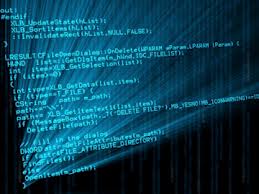 Σπουδές:
Ο προγραμματιστής Η/Υ μπορεί να έχει σπουδάσει στα τμήματα πληροφορικής των Τ.Ε.Ι. στην Αθήνα και την Θεσσαλονίκη. Παράλληλα, τμήματα Πληροφορικής λειτουργούν και στα ΑΕΙ. Συγκεκριμένα υπάρχουν στο Αριστοτέλειο Πανεπιστήμιο Θεσσαλονίκης, στο Οικονομικό Πανεπιστήμιο Πειραιώς, στο Πανεπιστήμιο Ιωαννίνων και στο Ιόνιο Πανεπιστήμιο. Η φοίτηση διαρκεί 8 εξάμηνα. Επίσης  μπορεί να έχει αποκτήσει σχετικές γνώσεις βοηθού προγραμματιστή σε δημόσια και ιδιωτικά Ι.Ε.Κ.
Περιβάλλον ενασχόλησης
Για την ειδικότητα του προγραμματιστή:
Δεν απαιτείται άδεια άσκησης επαγγέλματος. Οι προγραμματιστές μπορούν να αντιμετωπίσουν τις σύγχρονες ανάγκες της αγοράς εργασίας σε θέματα Η/Υ και να εργαστούν :-στην Εκπαίδευση ( δημόσια ή ιδιωτική), ως Καθηγητές.-στο Δημόσιο Τομέα, σε δημόσιες επιχειρήσεις και οργανισμούς, στη Στατιστική Υπηρεσία κ.λ.π.-στον ιδιωτικό Τομέα, σε οικονομικές μονάδες και επιχειρήσεις-ως Οικονομικοί Ερευνητές, Προγραμματιστές, Αναλυτές
Επαγγελματικές συνθήκες
Ο προγραμματιστής Η/Υ εργάζεται σε:
 συνθήκες γραφείου  χρησιμοποιώντας τον ηλεκτρονικό υπολογιστή. Ο χώρος εργασίας είναι συνήθως άνετος, ωστόσο η πολύωρη άσκηση του προγραμματιστή μπροστά στον ηλεκτρονικό υπολογιστή, μπορεί να επιφέρει σωματική και πνευματική κούραση. Βασικό αρνητικό χαρακτηριστικό του επαγγέλματος είναι η πολύωρη καθιστική στάση. Σε περιπτώσεις φόρτου εργασίας, ή δημιουργίας πολύπλοκων προγραμμάτων, μπορεί να εργάζεται ατελείωτες ώρες, προκειμένου να ετοιμάσει και να δοκιμάσει τα προγράμματα που δημιουργεί.
Μέλλον
Το επάγγελμα του προγραμματιστή έχει θετικές προοπτικές στην αγορά εργασίας, καθώς οι εφαρμογές των υπολογιστών αφορούν όλο και περισσότερους τομείς της ζωής μαςΟι αμοιβές του επαγγελματία, είναι ικανοποιητικές. Όσον αφορά τις προοπτικές εξέλιξης, ο προγραμματιστής μπορεί να φτάσει να κατέχει διαχειριστικό ρόλο ομάδας προγραμματιστών.
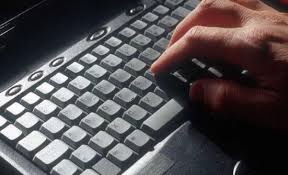 Εκπαίδευση
Ο προγραμματιστής Η/Υ μπορεί να έχει σπουδάσει στα τμήματα πληροφορικής των Τ.Ε.Ι., ή μπορεί να έχει αποκτήσει σχετικές γνώσεις βοηθού προγραμματιστή σε δημόσια και ιδιωτικά Ι.Ε.Κ. Ειδικά σεμινάρια ταχύρυθμης επιμόρφωσης, προσφέρονται και από εξειδικευμένες ιδιωτικές εταιρίες.
Σπουδαιότητα
Τι απαιτεί επάγγελμα;
 ερευνητικό πνεύμα
Ευστροφία
ικανότητα λογικών υπολογισμών
υπομονή και ακρίβεια.
Η μεγάλη συγκέντρωση και προσοχή στη λεπτομέρεια είναι ουσιώδεις. Σημαντικά προσόντα επίσης για έναν προγραμματιστή, θεωρούνται η ικανότητα επαγωγικού συλλογισμού και η αναλυτική, καθαρή σκέψη. Ταυτόχρονα, χρειάζεται να διαθέτει δημιουργική φαντασία, να έχει ευχέρεια στη χρήση αριθμών και φυσικά, μεγάλη δεξιότητα στο χειρισμό ηλεκτρονικών υπολογιστών.
Γενικά σχόλια
Απαραίτητα προσόντα για το επάγγελμα:
θεωρούνται η μεγάλη δεξιότητα στη χρήση Η/Υ και γνώση ανάλογων λογισμικών
η υπομονή
η αναλυτική ικανότητα σκέψης
η ικανότητα αυτοσυγκέντρωσης.Ο προγραμματιστής, περνά πολλές ώρες απόλυτα συγκεντρωμένος μπροστά στον ηλεκτρονικό υπολογιστή κατά τη φάση δημιουργίας και ελέγχου των προγραμμάτων, που αυτό μπορεί να έχει σαν αποτέλεσμα την απομόνωσή του από το γύρω περιβάλλον του (εργασιακό ή οικογενειακό).
ΤΟ ΕΠΑΓΓΕΛΜΑ ΤΟΥ ΕΚΠΑΙΔΕΥΤΙΚΟΥ
Ορισμός
Ο δάσκαλος έχει ως έργο του τη διδασκαλία των μαθημάτων της πρωτοβάθμιας εκπαίδευσης σε μαθητές ηλικίας από έξι ως δώδεκα ετών.
Περιγραφή
Ο δάσκαλος οργανώνει την ύλη που πρέπει να μεταδώσει στα παιδιά σε διδακτικές ενότητες, ώστε να διδαχθεί ομοιόμορφα κατά τη διάρκεια του έτους. Όταν η φύση του μαθήματος το απαιτεί, όπως η Φυσική Πειραματική και η Χημεία, εκτελεί τα απαραίτητα πειράματα μαζί με τα παιδιά.Είναι υπεύθυνος για την αξιολόγηση της επίδοσης και της εργασίας των μαθητών του. Συγκεντρώνει τους γονείς και κηδεμόνες σε περιοδικά διαστήματα για να ανακοινώσει τα αποτελέσματα των επιδόσεων των παιδιών τους και να συζητήσει μαζί τους διάφορα προβλήματα που παρουσιάζονται στη σχολική ζωή.
Εκπαίδευση
Για να γίνει κάποιος δάσκαλος πρέπει να σπουδάσει στα Παιδαγωγικά Τμήματα Δημοτικής Εκπαίδευσης των Πανεπιστημίων
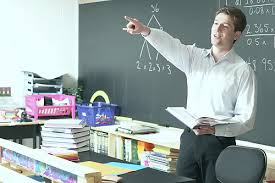 Σπουδαιότητα
Τι χρειάζεται δάσκαλος να διαθέτει:
Υπομονή
Κατανόηση
Φαντασία
Ευσυνειδησία
ευρύτερη παιδεία
πολλαπλά ενδιαφέροντα
διοικητικές ικανότητες
ικανότητα επικοινωνίας
ικανότητα να μεταδίδει τις γνώσεις του στους μαθητές και να προκαλεί το σεβασμό
να είναι προσιτός και συνεργάσιμος με τους γονείς
να συζητά μαζί τους τα προβλήματα των παιδιών τους και να εξασφαλίζει τη δική τους συμβολή στην αντιμετώπισή τους
Περιβάλλον ενασχόλησης
Ο δάσκαλος απασχολείται στη δημόσια και ιδιωτική πρωτοβάθμια εκπαίδευση και σε πολλών ειδών εκπαιδευτικές και παιδαγωγικές δραστηριότητες, όπως στην παιδαγωγική έρευνα. Ως ελεύθερος επαγγελματίας μπορεί να ιδρύσει δικό του ιδιωτικό εκπαιδευτήριο ή να ασχοληθεί με ιδιαίτερα μαθήματα.
Επαγγελματικές οργανώσεις
Ο Συλλογικός Φορέας που τους εκπροσωπεί είναι η Διδασκαλική Ομοσπονδία Ελλάδας (Δ.Ο.Ε.) και οι τοπικοί Σύλλογοι
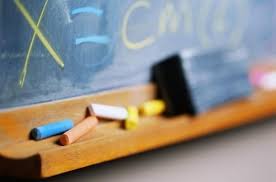 Μέλλον
Η πληθώρα αποφοίτων δασκάλων έχει επιπτώσεις στην επαγγελματική τους αποκατάσταση είτε στη δημόσια εκπαίδευση, είτε ως μισθωτών ή φροντιστών στον ιδιωτικό τομέα της εκπαίδευσης ή ακόμα και σε άλλες συναφείς δραστηριότητες. Σήμερα, το γεγονός ότι η χώρα μας υποδέχεται ένα αρκετά μεγάλο αριθμό αλλοδαπών που δεν μιλούν την ελληνική γλώσσα, φαίνεται να δημιουργεί νέες ευκαιρίες επαγγελματικής απασχόλησης των δασκάλων. Οι δυνατότητες εξέλιξης του δασκάλου είναι να φτάσει μέχρι το βαθμό του Διευθυντή Δημοτικού Σχολείου ή του Συμβούλου. Οι αμοιβές του είναι μέτριες αλλά σταθερές
Επαγγελματικές συνθήκες
Ο δάσκαλος εργάζεται καθημερινά σύμφωνα με το πρόγραμμα του σχολείου, αλλά οι επαγγελματικές του υποχρεώσεις δεν τελειώνουν με το σχολικό ωράριο. Περιλαμβάνουν την αναγκαία προετοιμασία του για τη διδασκαλία, τον έλεγχο και την αξιολόγηση των μαθητικών εργασιών, καθώς και την προετοιμασία και συμμετοχή του στις διάφορες σχολικές εκδηλώσεις.
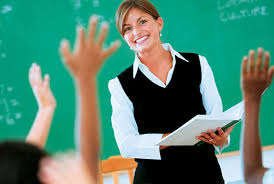 Γενικά σχόλια
Ο δάσκαλος είναι ο καθοδηγητής του παιδιού στα πρώτα χρόνια της ζωής του. Με την προσωπικότητά του, το παράδειγμα και τις γνώσεις του συμβάλλει στην καλλιέργεια του παιδιού, την εξέλιξή του και την πρόοδο του μέσα στη κοινωνία.Το σχολικό περιβάλλον μέσα στο οποίο συνήθως απασχολούνται οι δάσκαλοι καθορίζει το είδος, το ωράριο και τις συνθήκες της εργασίας τους. Το έργο του δασκάλου συνήθως δεν τελειώνει με τη λήξη του διδακτικού του ωραρίου. Ο δάσκαλος συχνά χρειάζεται να αφιερώνει επιπλέον χρόνο για να παρακολουθήσει τις επιστημονικές εξελίξεις στο χώρο της διδακτικής και της παιδαγωγικής
ΒΙΒΛΙΟΓΡΑΦΙΑ
http://www.epil.gr/epaggelmata/pliroforikis_tilepikonwniwn/program_sistimatwn.htm
http://www.epil.gr/epaggelmata/mixanologias_ilektrologias/mixanologos_mixanikos.htm
http://www.epil.gr/epaggelmata/ekpedeftika/daskalos.htm
http://www.epil.gr/epaggelmata/nomika/dikigoros.htm
ΤΕΛΟΣ